Labour Market Information (LMI)A Brief Overview
Jason Dennison – Careers and Workforce Analyst
Speaker Overview
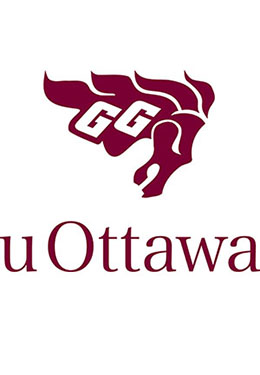 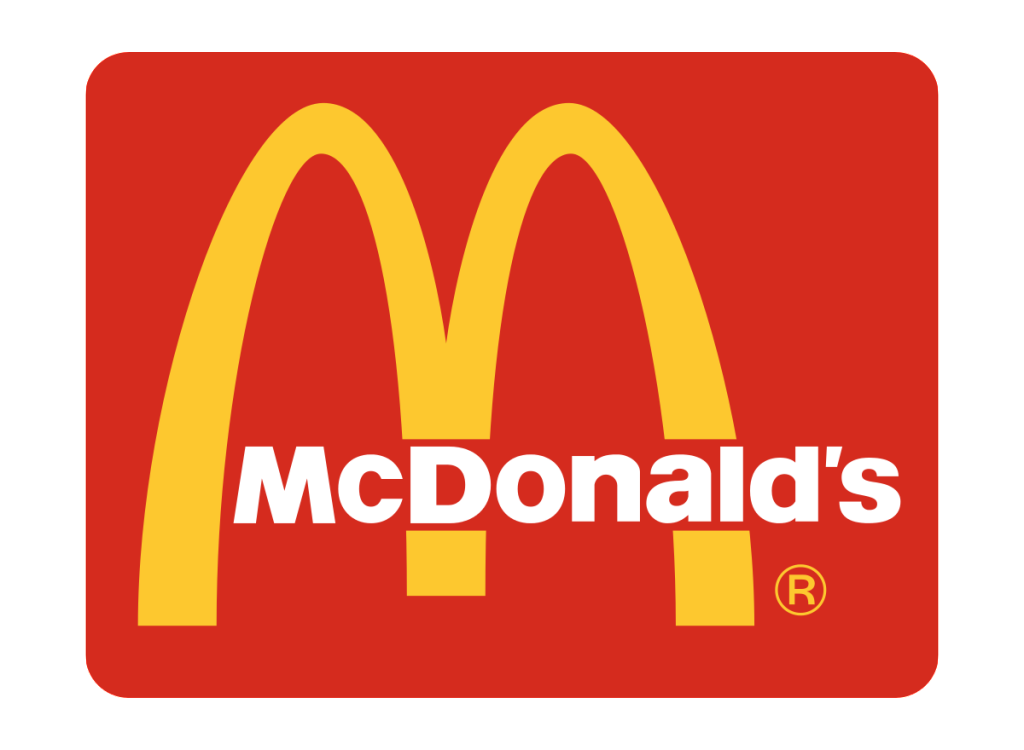 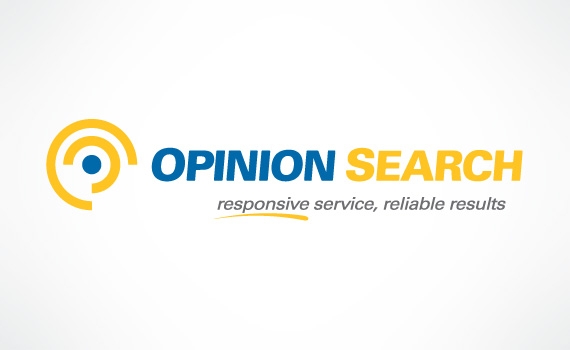 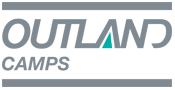 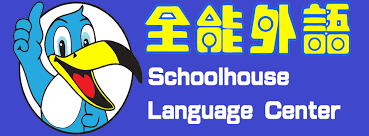 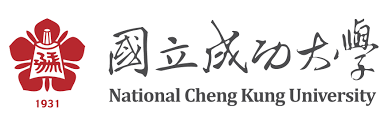 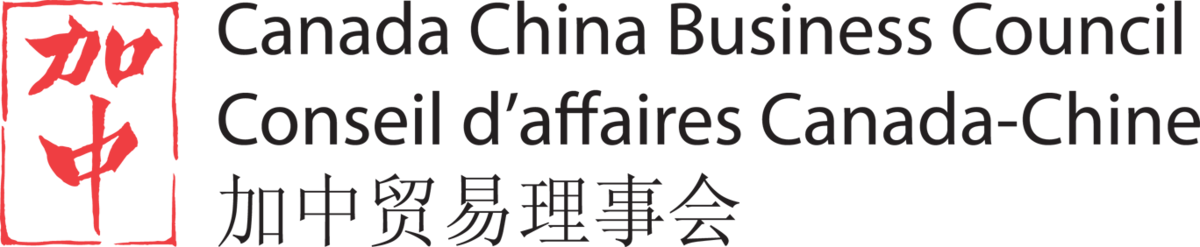 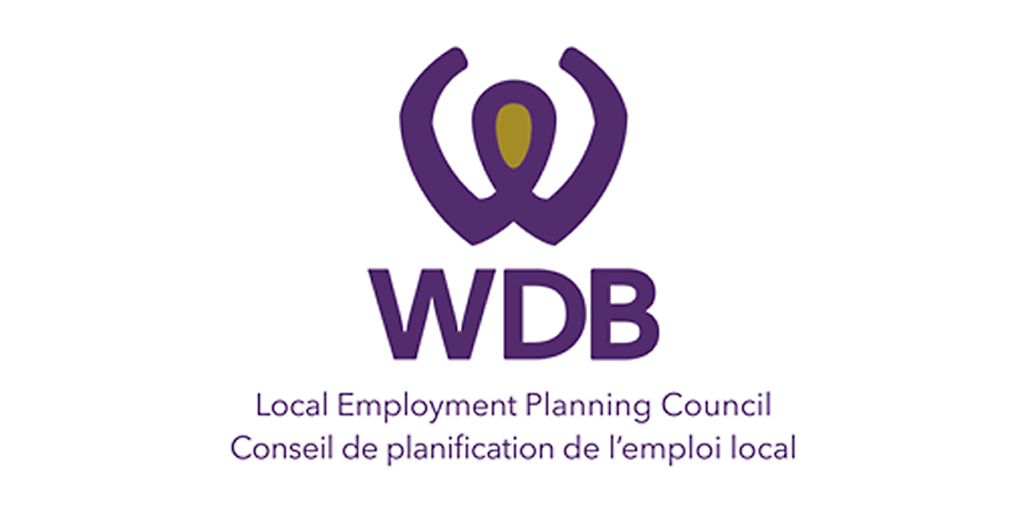 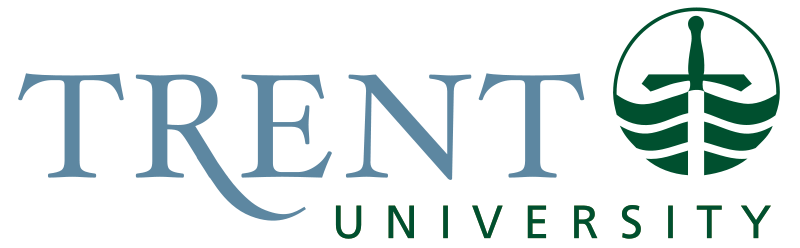 Skills, Jobs and Everything in Between
1
Labour Markets
Supply
Demand
The skills being developed by educational institutes 

The availability of skills in a community
Skills needed by employers to run their businesses

Skills needed to effectively grow an economy
Skills, Jobs and Everything in Between
2
Labour Market Information (LMI)
information that helps us make decisions on:
where we would like to work
what jobs we want to do
how much money we could make
Skills, Jobs and Everything in Between
3
Examples of LMI
# of students at Trent 

# of jobs that require a university degree

average wage of a customer service rep.
Skills, Jobs and Everything in Between
4
Wages  - Accounting
Skills, Jobs and Everything in Between
5
Wages Don’t Tell Us…
Experience requirements
Certifications needed
Skills needs
Skills, Jobs and Everything in Between
6
Skills Needs - Nursing
Technical Skills
Soft Skills
Electrocardiogram
Hand grips
Ventilators
Chest tubes
Pacemakers
Communication skills
Interpersonal skills
Teamwork
Problem Solving
Leadership
Skills, Jobs and Everything in Between
7
Skills Needs – All Jobs
Top 5 Soft Skills Needs (Ontario)
Communication skills
Customer service
Flexibility
Interpersonal skills
Attention to detail
Skills, Jobs and Everything in Between
8
What comes first?
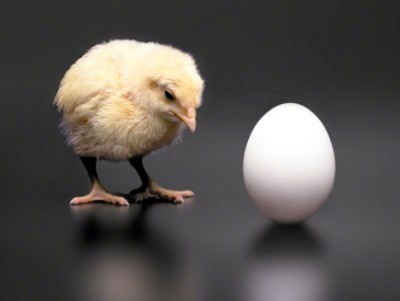 Skills, Jobs and Everything in Between
9
Thank you!